Χωρατεύουμι  Σουφλιώτκα!
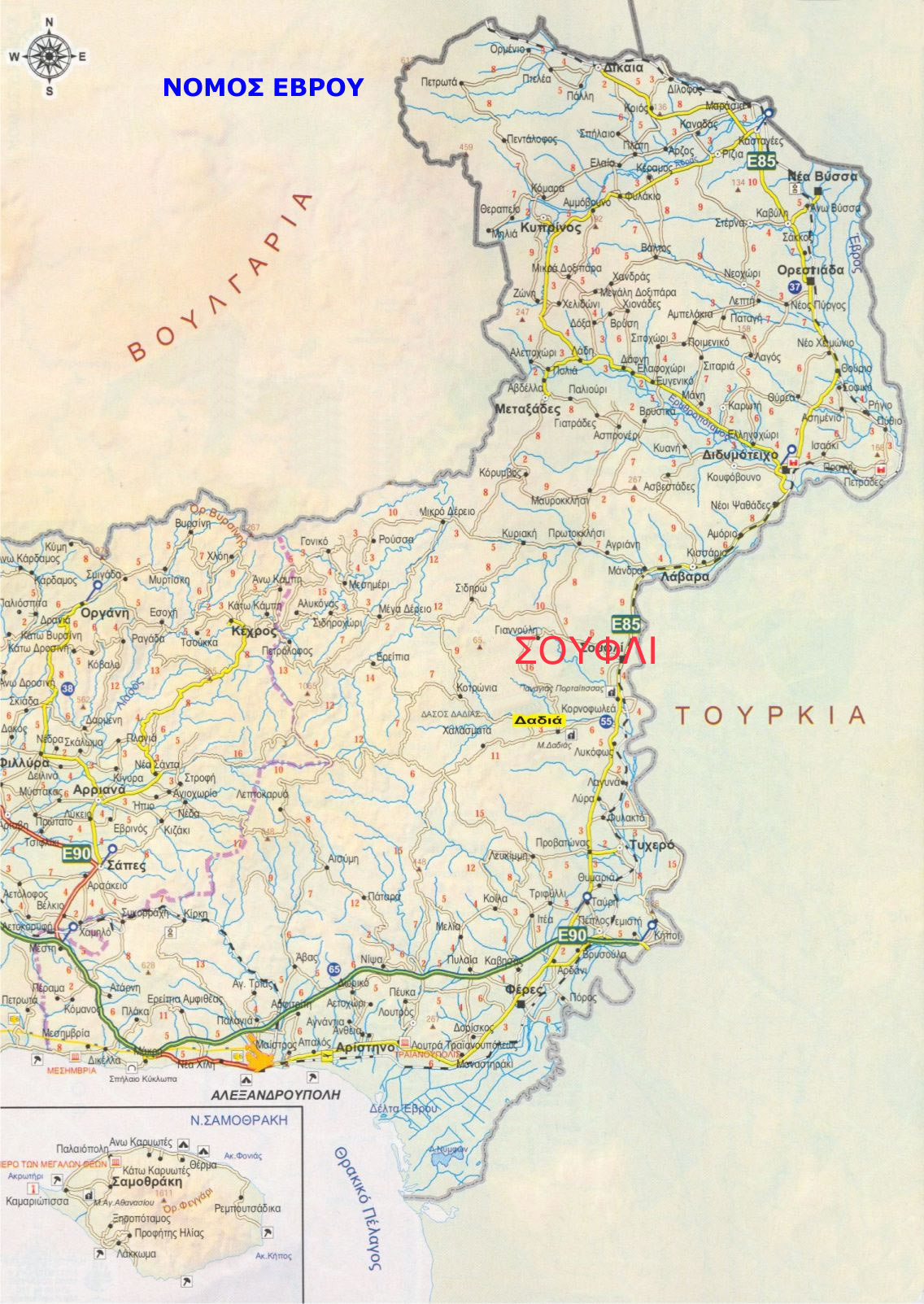 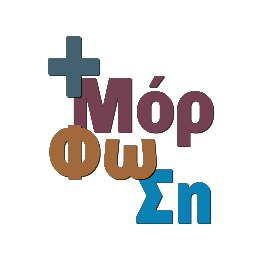 Χωρατεύουμι  Σουφλιώτκα!Τα βασικά
Εισηγητής 
Λεωνίδας Βλασακούδης
Εκπαιδευτικός/Φυσικός ομιλητής της διαλέκτου
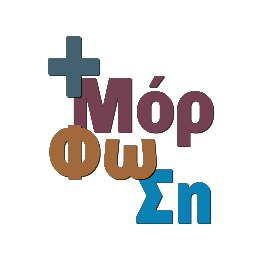 ΧΡΟΝΟΣ  	        		     Μήνες
Στα Σουφλιώτικα οι μήνες ΔΕΝ είχαν  λαϊκές ονομασίες π.χ Θεριστής, Αλωνάρης, Τρυγητής κοκ, που βρίσκουμε σε πολλά ιδιώματα στην  Ελλάδα.
	 Συνήθως ο χρόνος σηματοδοτούνταν με μεγάλες ή μικρότερες γιορτές:
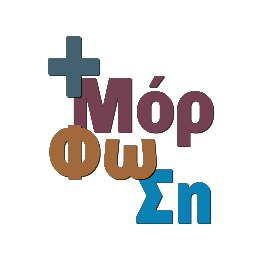 ΧΡΟΝΟΣ Μήνες
του  Βαγγιλζμό 
του Βαϊό η Βαγιό(;)
τς Παναϊάς
τουν Αη Ξιαρ
τς Βαρβάρις
	ήτοι του Ευαγγελισμού,  των Βαΐων, της Παναγίας,των Ταξιαρχών, της Αγ.Βαρβάρας
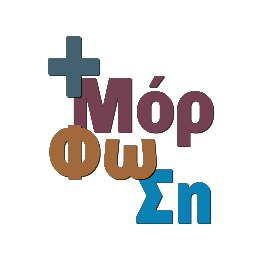 Και φυσικά..
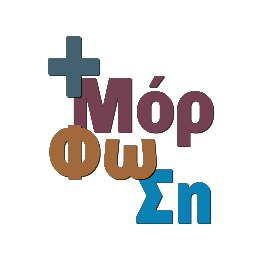 Ζώα
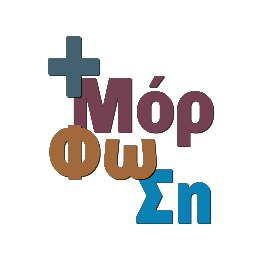 Συγγένειες (2)
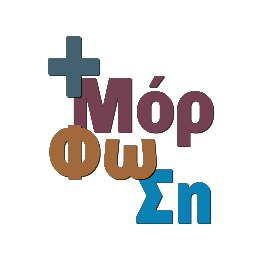 Η κλίση του ρήματος
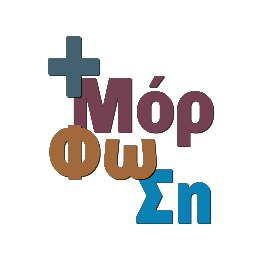 Επιρρήματα
Χίτσ(ι) & χιουτσ = καθόλου.
Ντίπ = όλως διόλου.
Ντίμπιντιου = τελείως (με αρνητικό πρόσημο)
Χαραή = χαράματα.
Μπουντάνσουρα = από πάρα πολύ παλιά.
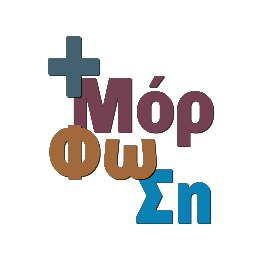 Λεξιλόγιο
Λουπάνς = αμπλαούμπλας.
Μπασαμάκας = γκλιούντης.
Τσ(ι)πίδου = αγρουμαλλιασμέν(η).
Χάϊβανους = κουτουρνίθ(ι).
Πουλύ αναγουλλιασμένους = γατουξέρασμα.        
Κηφήνας = καλπαζάν’ς, κάλπαρους
Σ(ι)νίκου = καρακασνάκου.
Μουρτζούλας = μαυρουχαρχαλιασμένους.
Καρούλας = φτίτσας.
Κρατσούν(ι) = καραμπάτσ(ι).
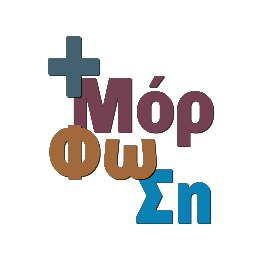 Μερικοί κανόνες για τα σουφλιώτκα
1)Μπροστά από κύρια ονόματα και παρατσούκλια οι Σουφλιώτες συνήθως δεν βάζουν άρθρο.
2) Οι παθητικές μετοχές χρησιμοποιούνται από τους Σουφλιώτες συνήθως ως επιθετικοί προσδιορισμοί. 
Π.χ. Αγρουμαλλιασμένους πούρτσιους, ουργιασμένου κουπρόσκ(υ)λου, μπατακιασμένα μάτια, ξιπουπουλσμένου πλί, καρτλαντζμένου μπασιάκ(ι), 
ζαμπουριασμέν(η) μπαμπούδα, αρτσιουμένου ματσί, προυγκσμένου καρτάλ(ι), ανασκ(ι)αμέν(η) σκληκόμυγα.
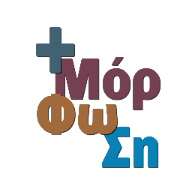 Χουρατεύουμι Σουφλιώτκα! Η γλώσσα μέσα από τη μαγειρική
Εισηγήτρια  
Χρυσούλα Μαμούγκα 
Φιλόλογος-Μεταπτυχιακή Φοιτήτρια ΤΕΦ, ΔΠΘ
Επιτόπια έρευνα: Η βιογραφική τεχνική
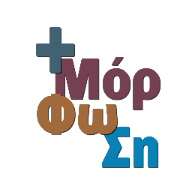 Η έρευνα για τη μαγειρική κράτησε δύο χρόνια, ήταν επιτόπια, ένα απαραίτητο και αξιόπιστο μεθοδολογικό εργαλείο για τις ανθρωπιστικές και κοινωνικές επιστήμες και η τεχνική που χρησιμοποιήθηκε ήταν η βιογραφική. 
Η τεχνική έγκειται στο ότι ο ερωτώμενος διηγείται ελεύθερα ιστορίες που έζησε ο ίδιος.
Όλη η συνέντευξη μαγνητοφωνείται, ώστε να μπορούν κατά τη διάρκεια της απομαγνητοφώνησης να σημειωθούν ακόμα και οι αποχρώσεις στον τόνο της φωνής, τα κομπιάσματα κλπ., τα οποία σημειώνονται και αναλύονται.
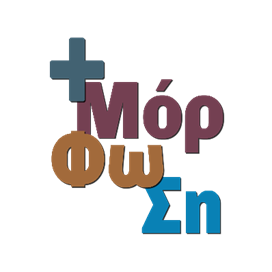 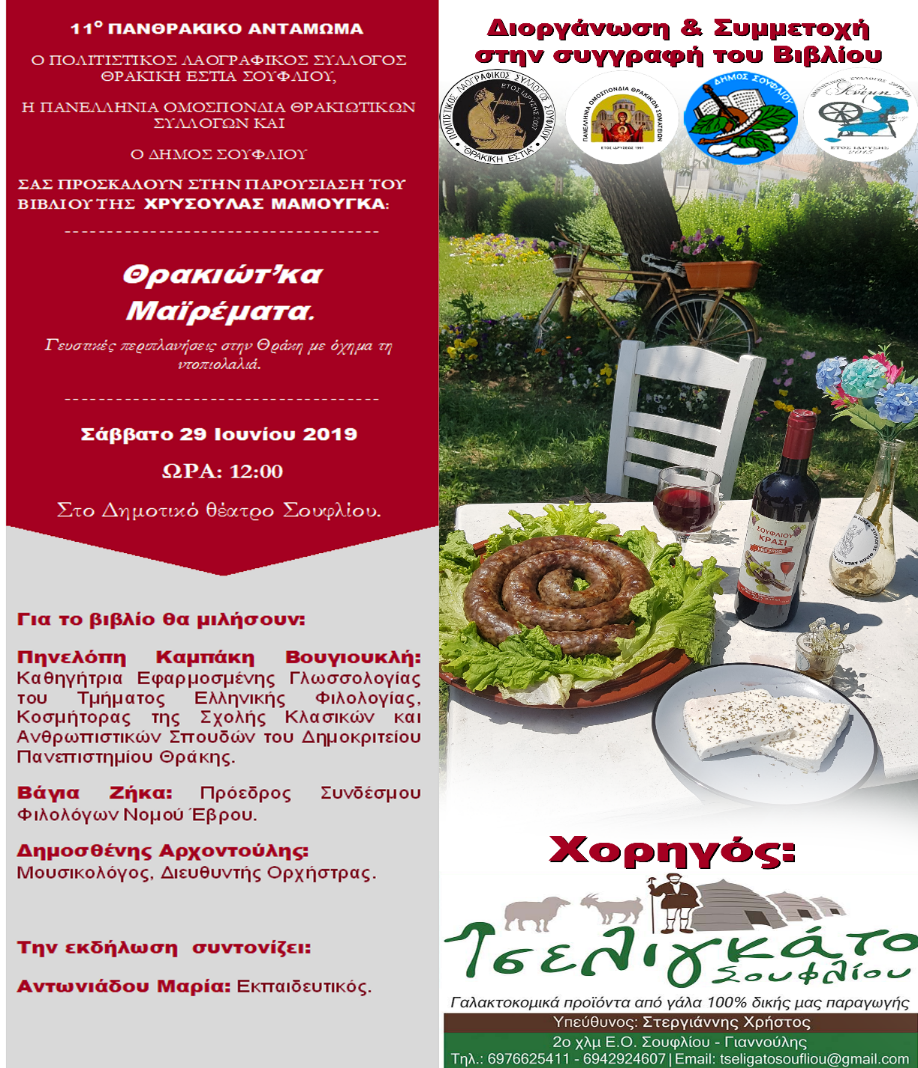 Θρακιώτκα Μαϊρέματα:το πρώτο βιβλίο μαγειρικής με την βιογραφική τεχνική της επιτόπιας έρευνας, το οποίο  έχει γραφτεί εξ’ ολοκλήρου το θρακιώτικο ιδίωμα
[Speaker Notes: ΣΗΜΕΙΩΣΗ: Για να αντικαταστήσετε μια εικόνα, απλώς επιλέξτε την και διαγράψτε την. Στη συνέχεια, χρησιμοποιήστε το εικονίδιο "Εισαγωγή εικόνας" για να την αντικαταστήσετε με μια δική σας!]
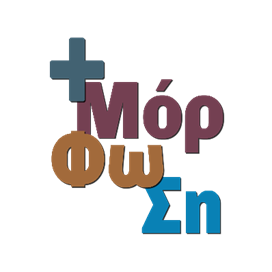 Μπάμπου
Τα τσισίτια -τα υλικά:
Πρώτον γκζουνίσια άντιρα 15 φουρκιές (τα καθαρίζουμε κι τα πλένουμι ως που ν’ ασπρίσουν).
Γκζουνίσιου κρέας δυο κιλά.
Μουσκαρίσιου κρέας δύο κιλά.
Γκζουνίσιου τζγιερ’ διακόσια πενήντα γραμμάρια κι διακόσια πενήντα Μουσκαρίσιου τζγιερ
Πράσα τρία κι μια χουφτούδα  ρυζ’
Τουρλιού- τουρλιού μπαχάρια: μαυρουπίπερου, μπαχάρ’, κύμινου κι κόκκινου πιπέρ’λίγο
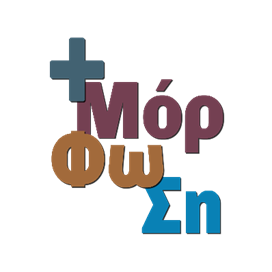 Μπάμπου
Τα……………… -τα υλικά:
Πρώτον ………… άντιρα 15………… (τα καθαρίζουμε κι τα πλένουμι ως που ν’ ασπρίσουν).
…………… κρέας δυο κιλά.
Μουσκαρίσιου κρέας δύο κιλά.
Γκζουνίσιου ……… διακόσια πενήντα γραμμάρια κι διακόσια πενήντα Μουσκαρίσιου τζγιερ
Πράσα τρία κι μια ……….  ρυζ’
Τουρλιού-…………… μπαχάρια: μαυρουπίπερου, μπαχάρ’, κύμινου κι κόκκινου πιπέρ’λίγο
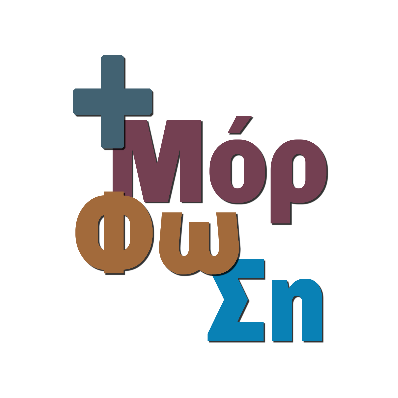 Άσκηση: κατανόηση διαλεκτικού προφορικού λόγου/συμπλήρωση κενών
Θα σας παρουσιάσουμε δύο τραγούδια σε θρακιώτικη/σουφλιώτικη διάλεκτο:
1. Μια χιουμοριστική παραλλαγή από τον Δημοσθένη Αρχοντούλη του σπουδαίου τραγουδιού «Άλλος για Χίο τράβηξε» του Δήμου Μούτση, σε στίχους του Μάνου Ελευθερίου, από τον δίσκο ‘Αγιος Φεβρουάριος’ (1972)
2. ‘Ενα σπουδαίο δημοτικό τραγούδι της Θράκης
   «Άντα ‘μαν παλικάρι»
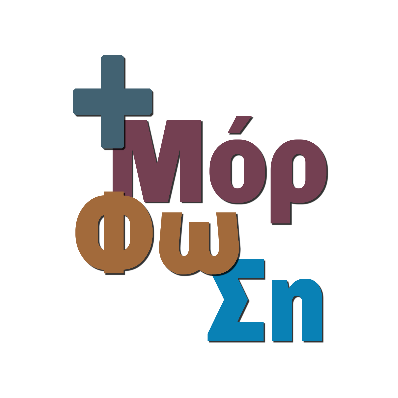 Άλλος για Χίο τράβηξεσυνθ.Δήμος Μούτσης(παραλλαή  σουφλιωτιστί)
Μεσ΄ στα ________ σκούζουνι
ουλιμιρίς ________
κι δεν μπουρώ να κλείσου ματ΄
γιατί του ______ κλαίει

Άλλους για ______τράβηξη πήγι
κι άλλους για ________
κι άλλους στου _______του πουτάμ΄
________ μι τ΄αμάξι
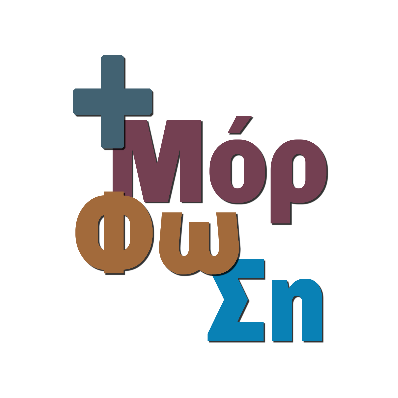 Άλλος για Χίο τράβηξεσυνθ.Δήμος Μούτσης(παραλλαή  σουφλιωτιστί)
Μεσ΄ στα μπατάκια σκούζουνι
ουλιμιρίς ζιαπκέοι
κι δεν μπουρώ να κλείσου ματ’ 
γιατί του γκζάνι κλαίει.

Άλλους για Μάρτσα τράβιξι πήγι
κι άλλους για Παραμάρτσι
κι άλλους στου Κιόϊντερε του πουτάμ΄ 
ντιβίρτσι μι τ’ αμάξι
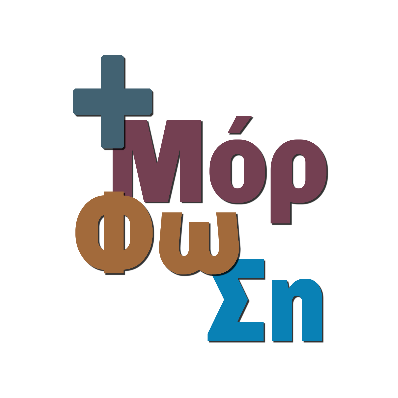 Αντα ‘μαν παλληκάρι(Δημοτικό)
Αντά ΄μαν ________ 
δώδικα χρουνών
στα σίδιρα ________ 
κι έβγανα νιρό
στα μάρμαρα πατουνούσα 
κι ________
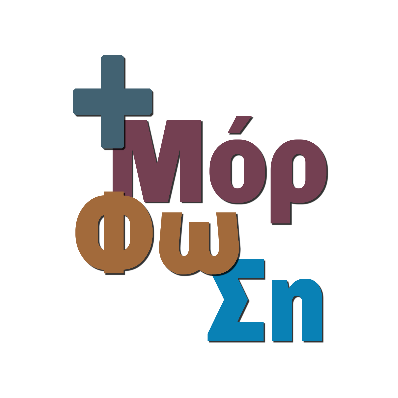 Αντα ‘μαν παλληκάρι(Δημοτικό)
Αντά ΄μαν παλικανάρι
δώδικα χρουνών
στα σίδιρα πατουνούσα
κι έβγανα νιρό
στα μάρμαρα πατουνούσα
κι κουρνιάχτιζαν